Status of the PANDA Solenoid Magnet Production in BINP
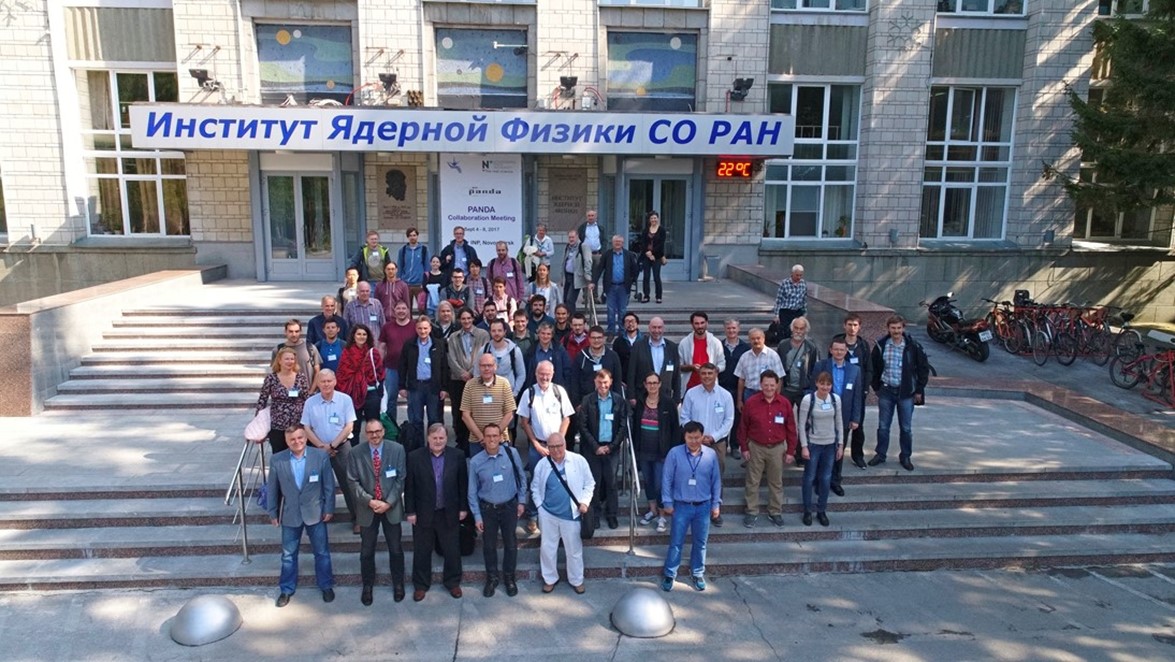 The main milestones of production of the PANDA solenoid magnet
The scope of delivery includes: 

Magnetic and engineering design of the magnet including tools and support;
Production and delivery of the magnet (consisting of yoke, cold mass and cryostat, alignment components, proximity cryogenics, support frame and platform beams) and all tools; 
Power converter and quench protection and instrumentation.
Table 1. The main milestones.
PANDA solenoid magnet, BINP responsibility
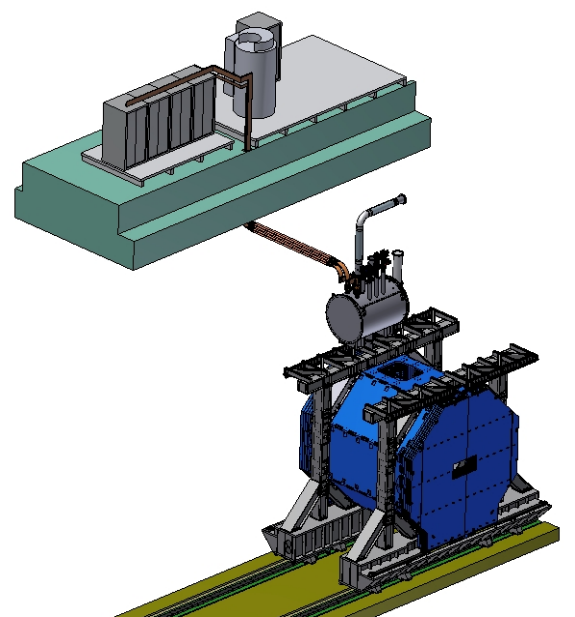 Power supply and energy extraction system
Control Dewar box
Cable channel
Solenoid and yoke
Frame of solenoid
Figure 1. Arrangement of the components of the PANDA solenoid.
Questions cable channel installation
Preferable to input cable in bottom part of racks (+;-).
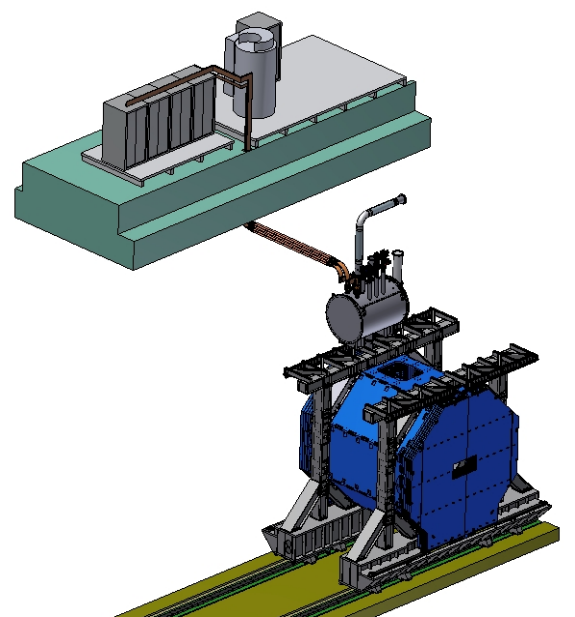 BINP suggest to install flexible cables
To fix location of
Power supply and energy extraction system racks
Install 2-3 hand winches under ceiling
Control Dewar box
To define supports for
 Cable channel and if possible fastening system in concrete blocks
Figure 2. Arrangement of the components of the PANDA solenoid.
Development of the PANDA solenoid magnet
Table 2. Status of work of the PANDA solenoid production.
The main milestones of the yoke production
Table 3. The main milestones of the yoke production.
Status of the PANDA yoke and frame production. 3D measurements.
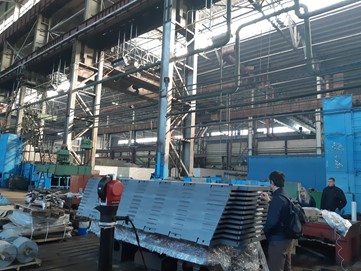 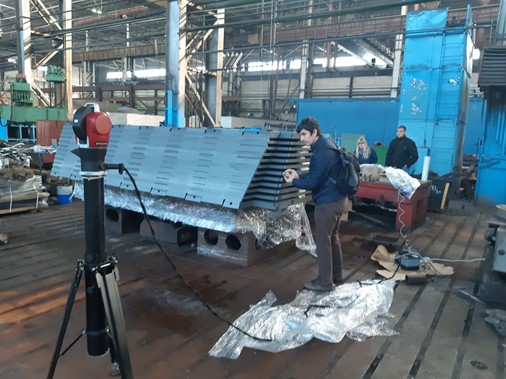 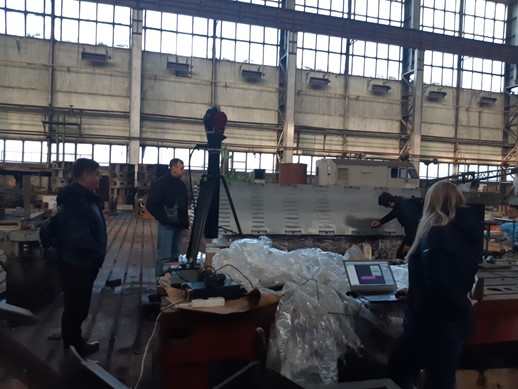 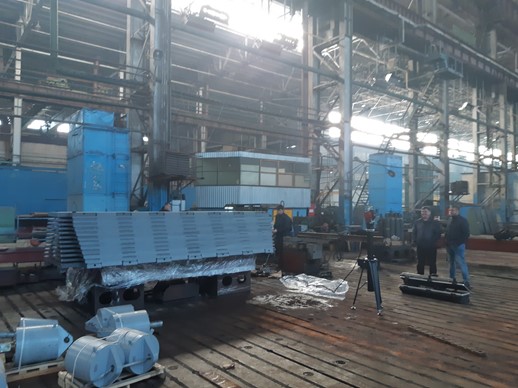 Status of the PANDA yoke and frame production. 3D measurements.
Device: Laser tracker API Radian 
Soft: SpatialAnalyzer 2018.02.16_36977 ( x64 ).
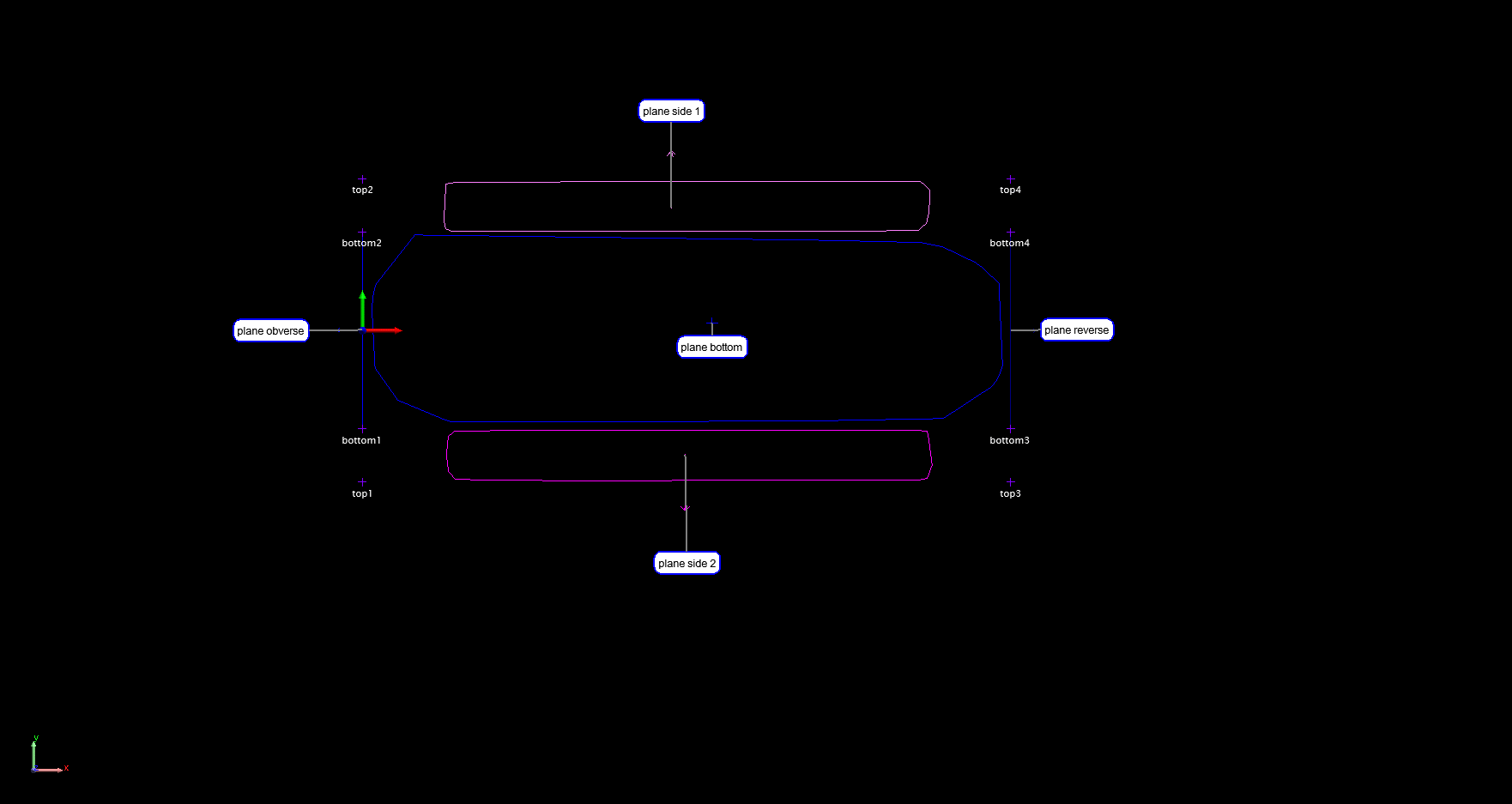 Status of the PANDA yoke and frame production. 3D measurements.
Device: Laser tracker API Radian 
Soft: SpatialAnalyzer 2018.02.16_36977 ( x64 ).
Measurements:
Angles between surfaces
Dimensions between built surfaces
Status of the PANDA yoke and frame production
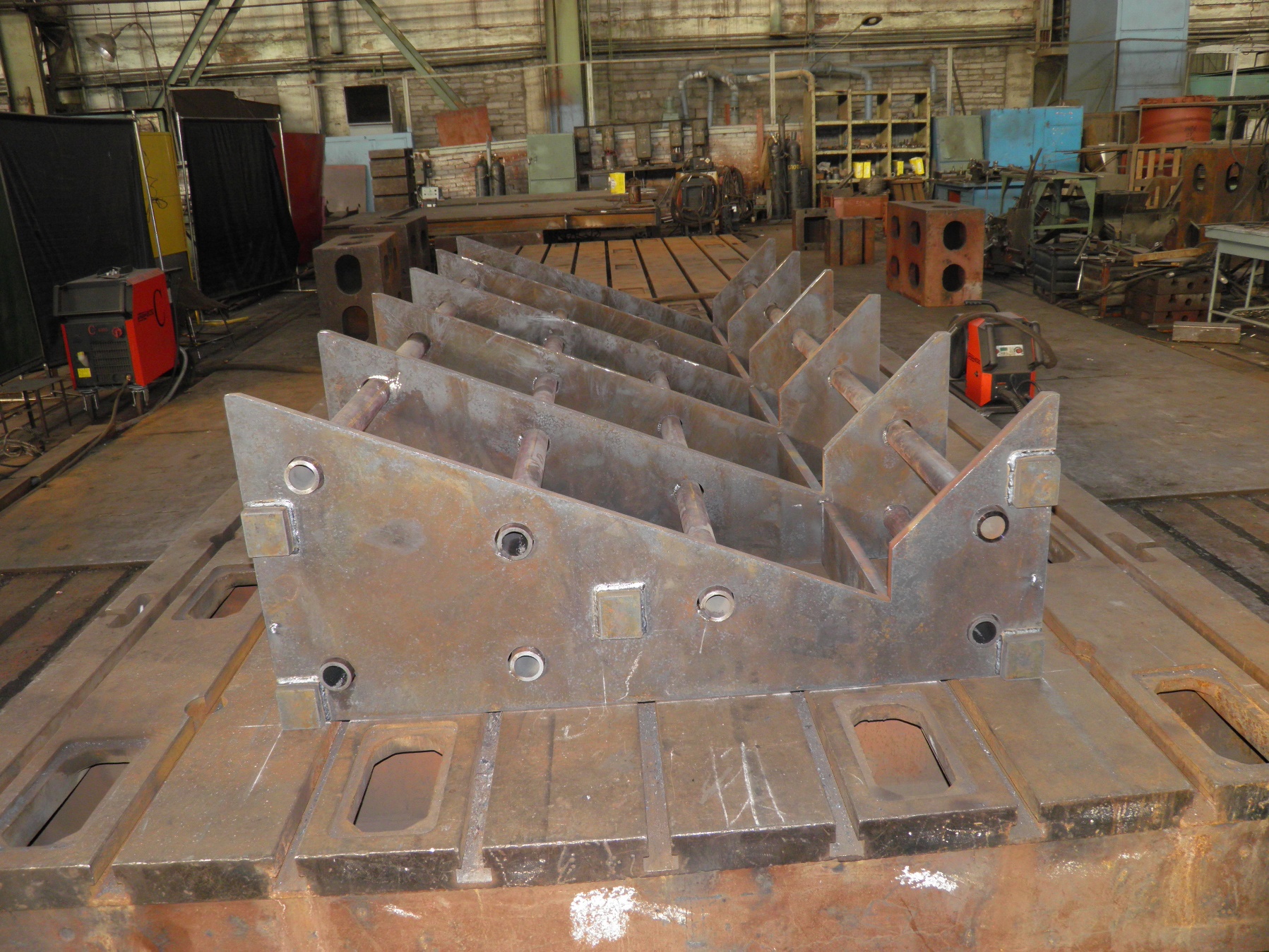 Status of the PANDA yoke and frame production
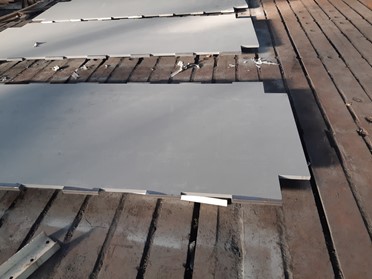 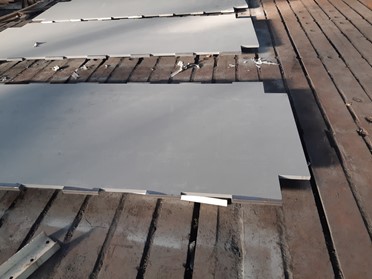 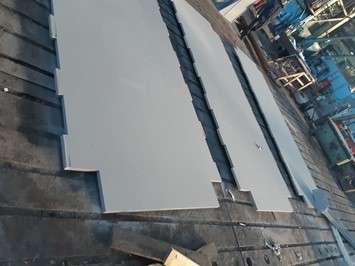 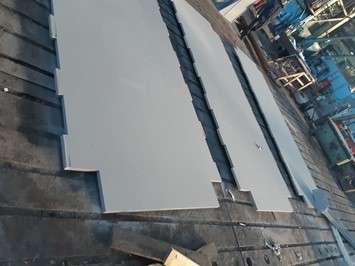 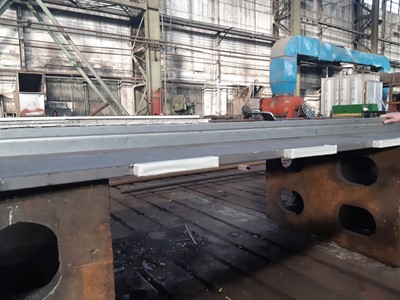 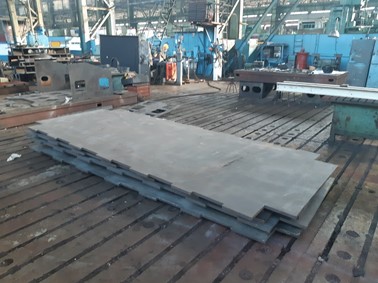 Module sheets by cutting
Status of the PANDA yoke and frame production
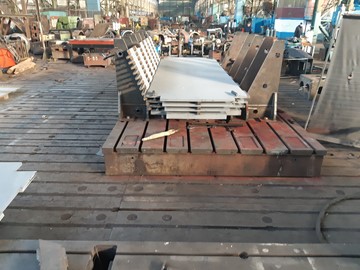 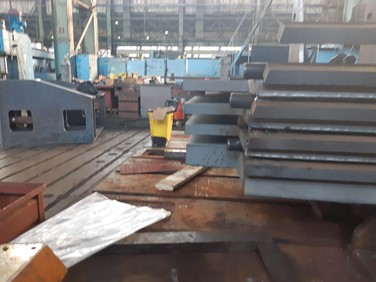 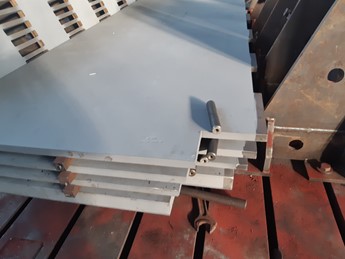 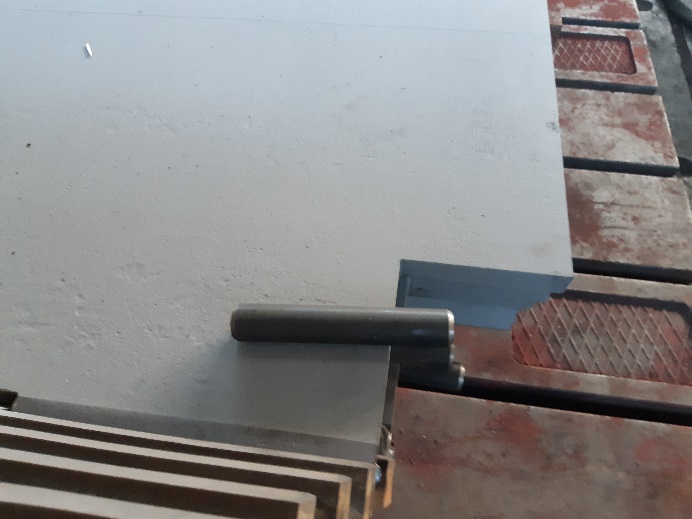 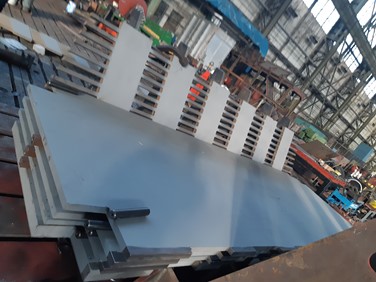 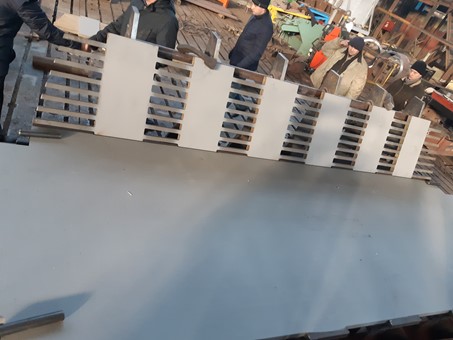 Assembling of the second vertical octant W6
The main milestones of the yoke production
Table3. The main milestones of the yoke production.
Status of the PANDA conductor development/ procurement
Main risks
Purchasing super conductive conductor - lack of a manufacturers

Rutherford cable, 8 strands, extruded in Al matrix
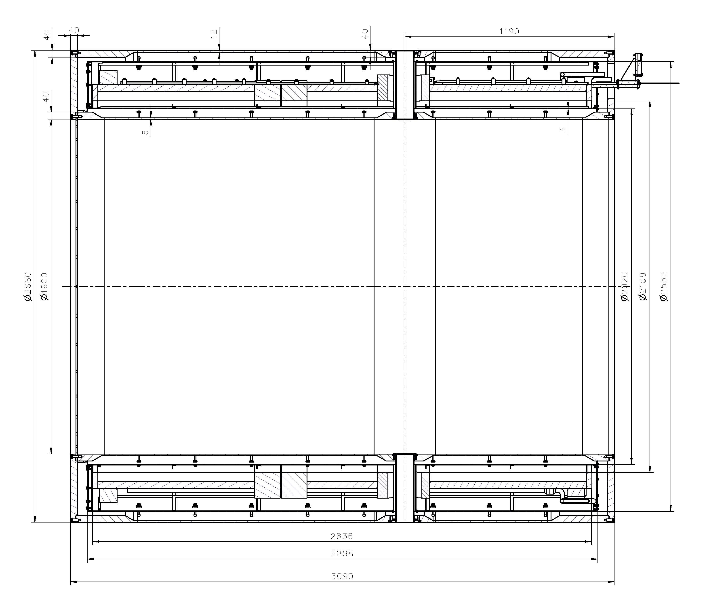 Table 4. Conductor mechanical and electrical parameters.
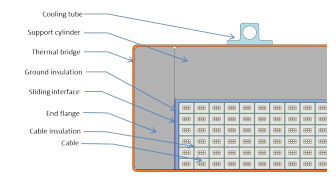 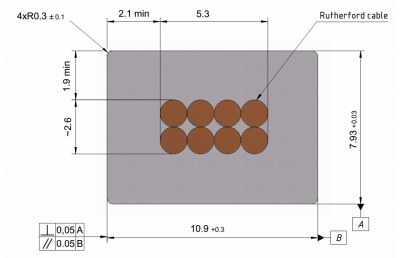 Figure 4. Longitudinal section of the cryostat with cold mass.
Figure 6. Drawing of the conductor.
Figure 5. Cold mass cross-section.
Status of the PANDA conductor production
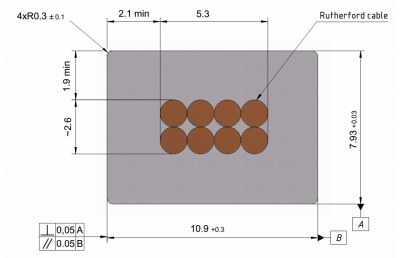 Figure 2. Conductor cross section.
Status of the PANDA conductor production
A.A. BOCHVAR HIGH-TECHNOLOGY SCIENTIFIC RESEARCH INSTITUTE FOR INORGANIC MATERIALS (VNIINM), Russia
 – strands - according to CERN specification - ?

Max. length of a strand – 20 000 m
For development
Manufactured strand:
Diameter			 – 1,4 mm;
Length			- 1700 m.


Strands are ready
Status of the PANDA conductor production
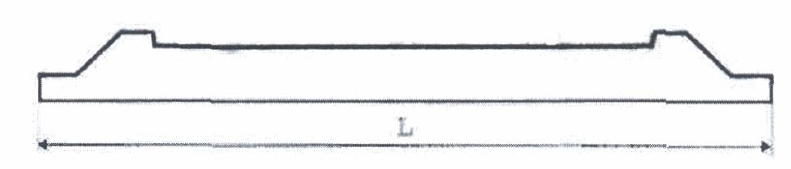 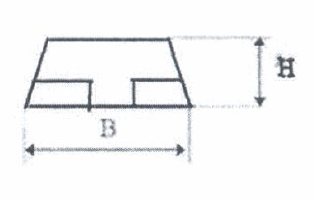 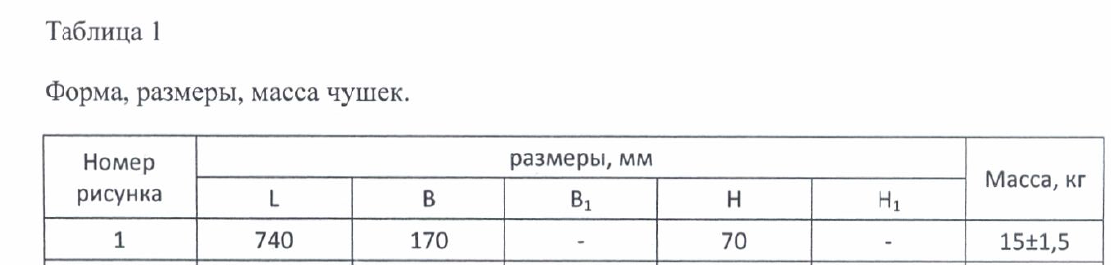 Weight loss production rod Ø55	mm			-   51 %

Contract between VNIINM/VNIIKP and BINP for production rods in progress
Status of the PANDA conductor production
VNIIKP
 Russian Scientific Research Design and Technological 
Institute of Cable Industry


Adjustment and fitting machine to produce Rutherford cable (max. 28 strands) 					-  according to CERN specification 

Contract for development work is signed. 
Rutherford cable 108m long is ready
Rutherford cables from Cu 2x108m are ready and in Sarko.
SarkoPure Al co-extrusion/ plating
Two lines (China and England production) about 100 m length are working on today. Two additional lines are in process of shipping and preparation for montage.The development of parameters of extrusion is our aims at the present time.Lines work in automatic conditions with control temperatures, pressures and velocities of steel pipe/wire and  Al rod moving.The parameters possible to regulate in the ranges:

temperatures of steel pipe/wire - 300-450 degrees 
Celsius temperatures of extrusion volume - 300-450 degrees Celsius
heating medium - N2
pressures of extrusion volume -     20-50 bars
diameter Al rod - 9.5 mm
quantity of inlet of Al rods – 2
velocity of pipe/wire - 30-100 m/min
velocity of pipe/wire - depend.
Used centering tooling, tolerance of non-centers smaller than 0.1 mm for standard process, for Rutherford cable - ?
Sarko
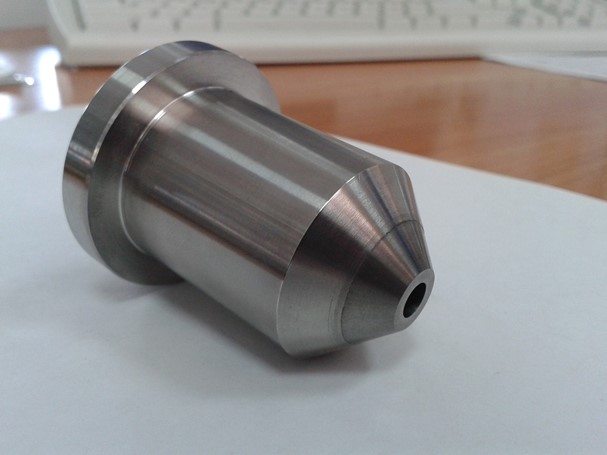 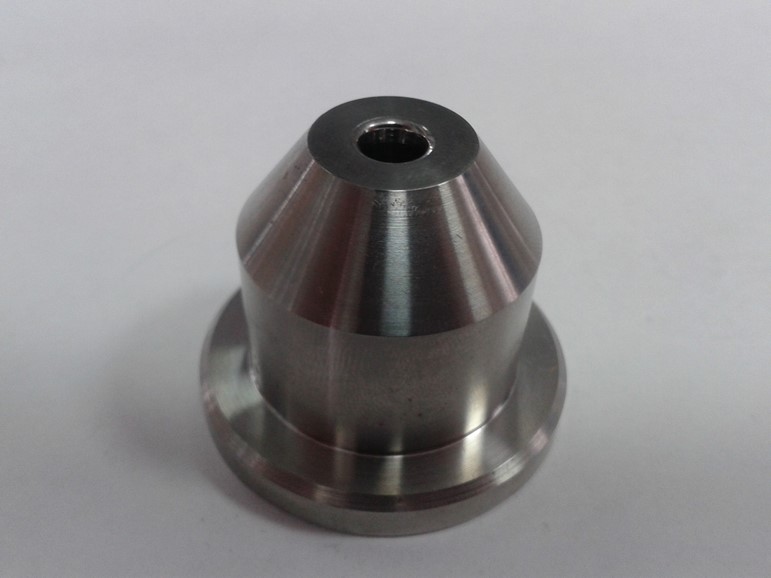 Matrices for pipe and plating Al alloy.
PANDA meeting GSI, Darmstadt,  2018 March 14                   E.Pyata
Sarko
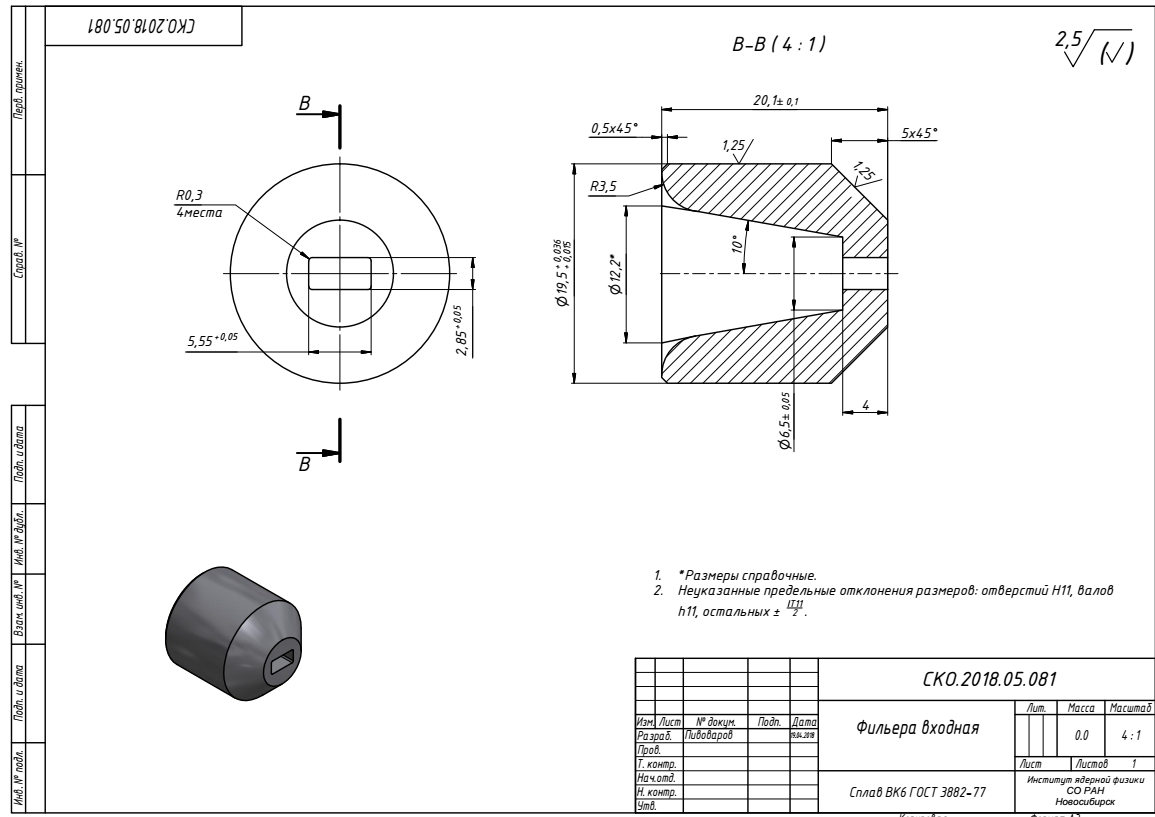 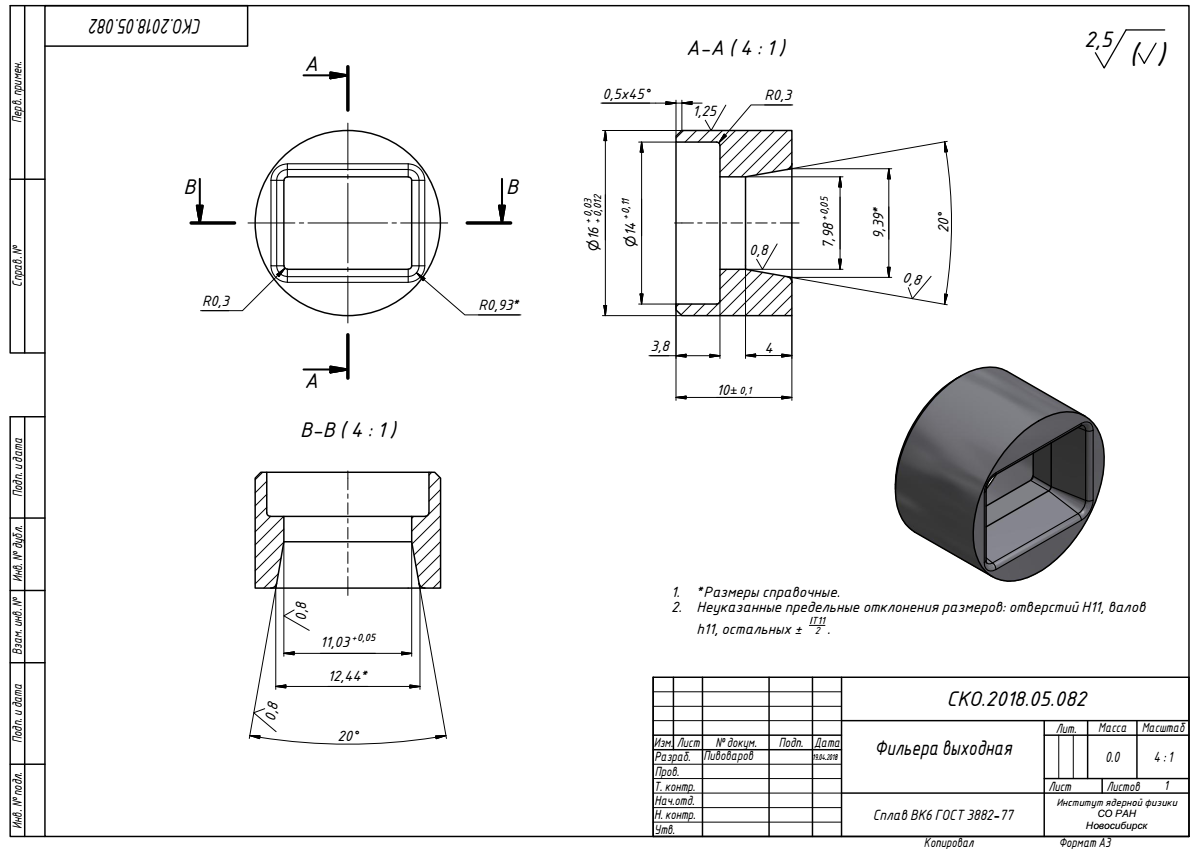 Matrices for Rutherford cable and plating Al alloy.
Sarko
First tests of production

Al conductor was produced in Sarko September 20 about 50m long.Two steel wires 2,66mm diameter were used instead a Rutherford cable.
It was checked a possibilities of conductor production in Sarko.
T extrusion = 380°C
V ≤ 5 m/sec
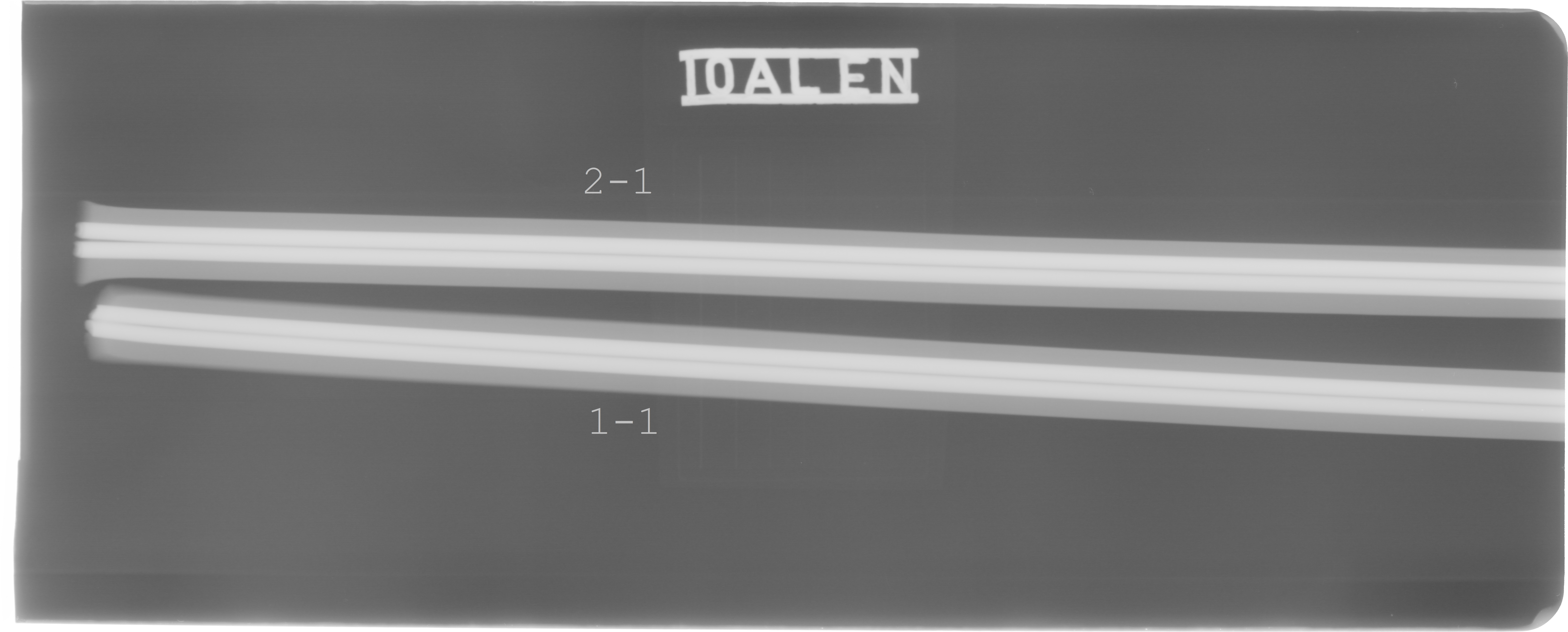 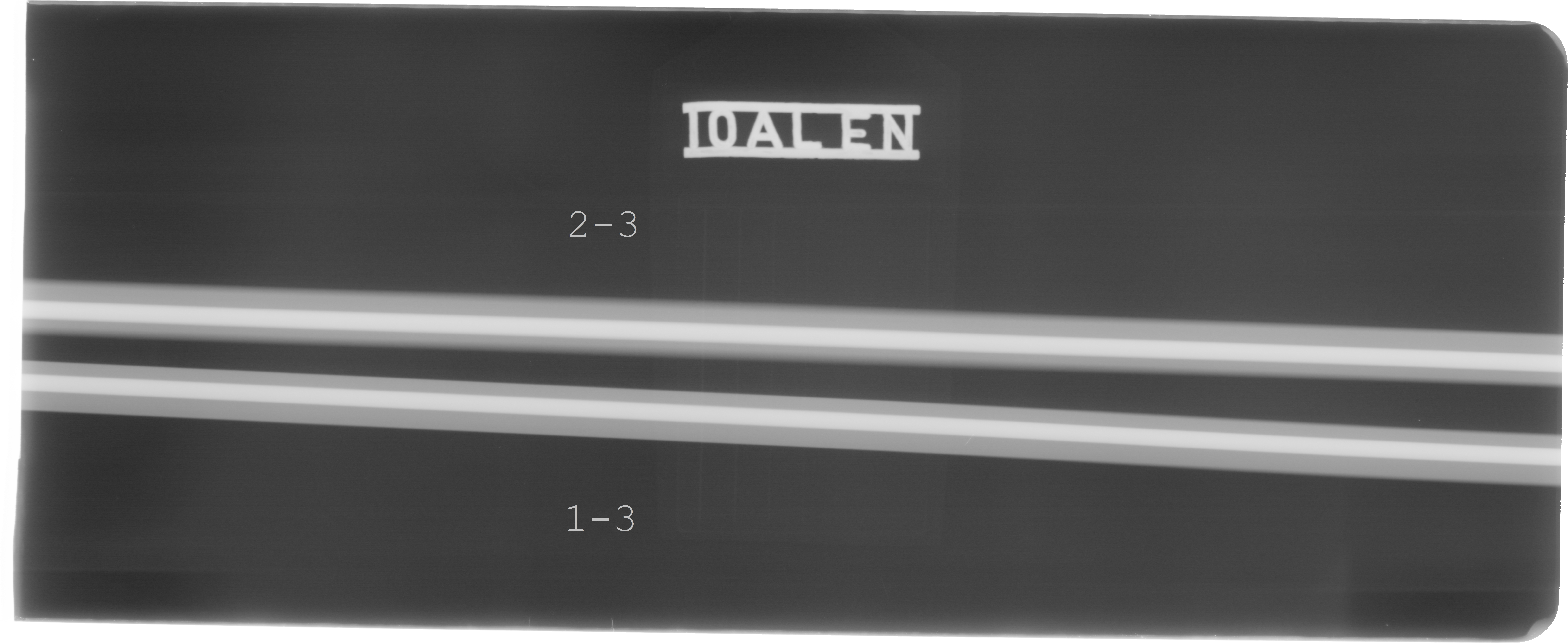 X-ray control of wires position inside an Al matrix.
Measurement of shear stress between cable and aluminum and Al 0.2% yield strength 
at 300 K in process.
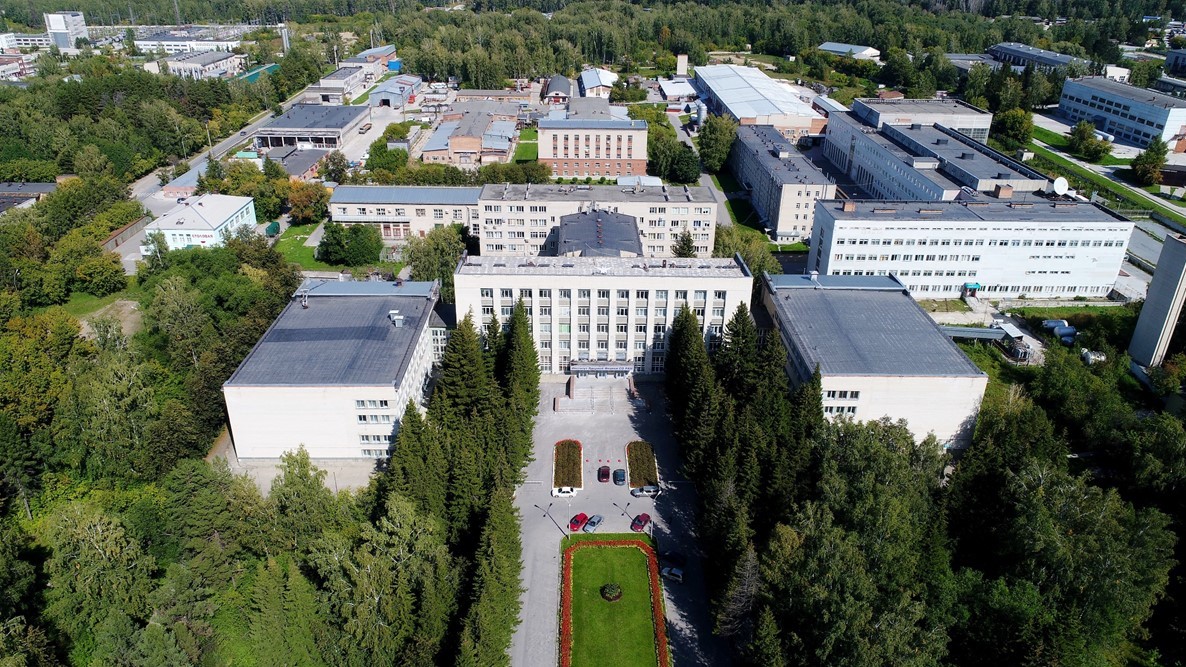 Thank you for your attention
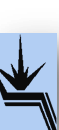